Конкурс 
«Чудо-листочки»



Завершение…
Участники конкурса
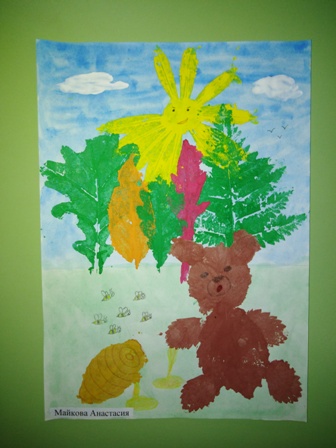 Семья 
Майковой Анастасии
Спасибо! Молодцы!
Участники конкурса
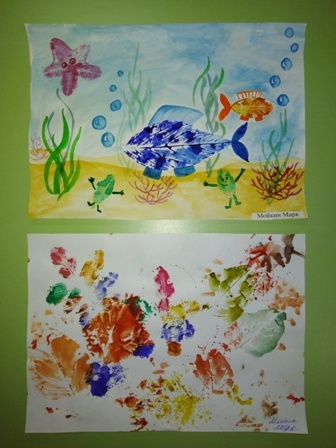 Семья
Мойкина Марка
Спасибо! Молодцы!
Участники конкурса
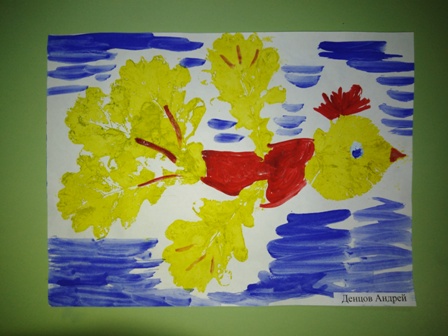 Семья 
Денцова 
Андрея
Спасибо! Молодцы!
Участники конкурса
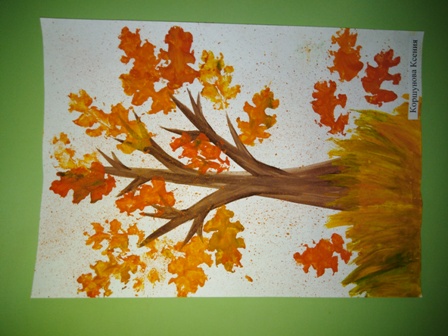 Семья 
Коршуновой Ксении
Спасибо! Молодцы!
Участники конкурса
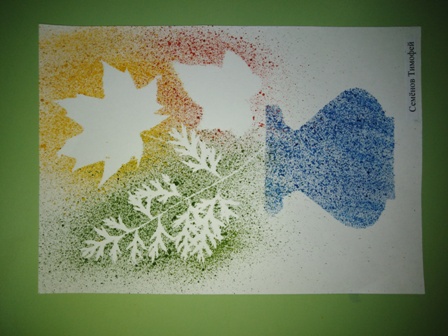 Семья
Семёнова Тимофея
Спасибо! Молодцы!
Участники конкурса
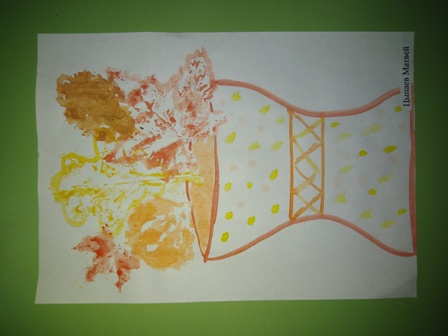 Семья
Цыпаева Матвея
Спасибо! Молодцы!
Участники конкурса
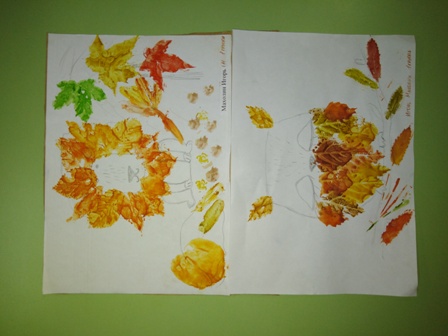 Семья
Махолина Игоря
Спасибо! Молодцы!
Участники конкурса
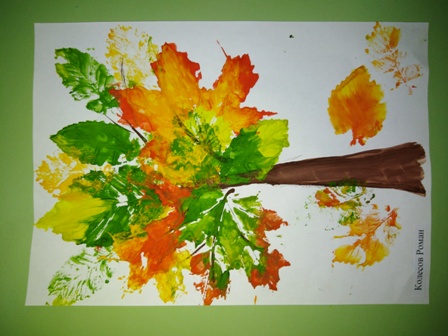 Семья
Колесова Романа
Спасибо! Молодцы!
III место
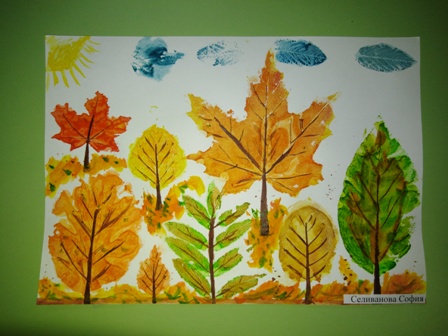 Семья
Селивановой
Софии
Спасибо! Класс!
II место
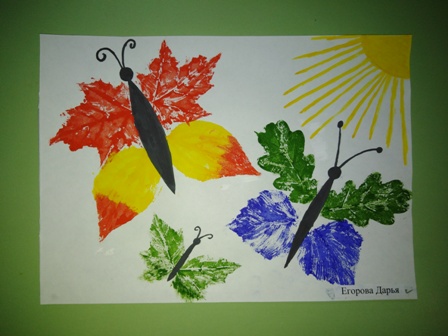 Семья 
Егоровой Дарьи
Спасибо! Супер!
II место
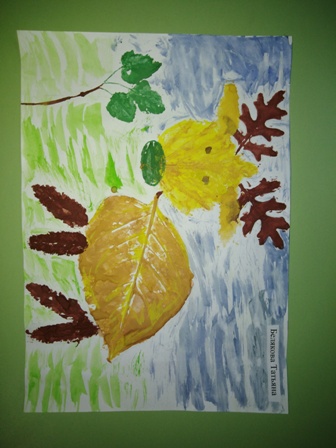 Семья 
Беляковой
Татьяны
Спасибо! Супер!
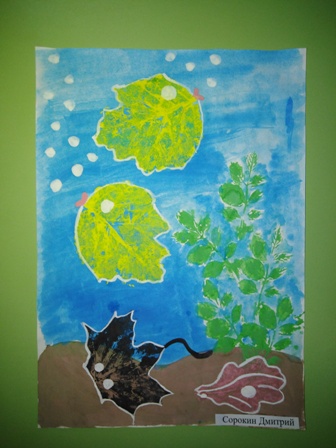 I место
Семья 
Сорокина 
Дмитрия
Спасибо! 
Супер-класс!
Приз «воспитательских» симпатий
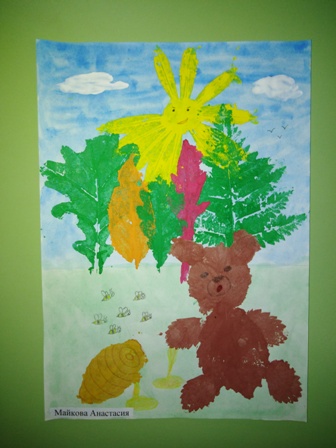 Семья
Майковой Анастасии
Умнички!
Выставка семейных творческих работ
«Подарок 
Деду Морозу и Снегурочке»
С 5.12. по 15.12.2018